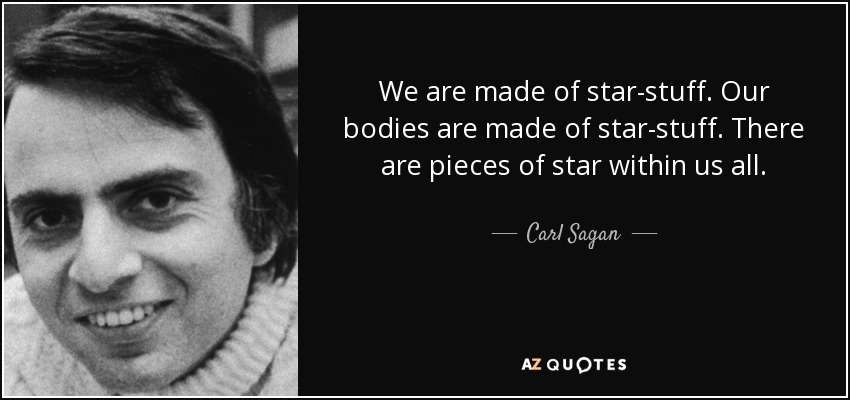 We all are STARS
[Speaker Notes: Elder Saulis & Alejandro go into a private room, 15 mins before the start

Alejandro:
Before starting sharing any slide: Land acknowledgement – from the word document
Introduce the Elder
Have the Elder share the opening prayers to send us in a good way
Thank the Elder for his presence

Then Alejandro shares the slides and gives the microphone to Carmen

Carmen 1 – 6
Webcams are welcome, please avoid eating while your webcam is open
Remember logging off from VPN to have a better experience
Sessions are recorded:
Be assured, if ever there is something sensitive recorded, at the petition of those interested, the recording will be edited before posting
The breakout rooms are not recorded, thus what is said in small groups stays there
The recording is also very helpful in case you miss a session

https://www.azquotes.com/quote/866026]
Mindful Change Leadership Development Program – English Pilot
Week 1 (of 8)
April 25, 2022
[Speaker Notes: To mention the following in French:
« Comme avec toutes les sessions du GC, s'il vous plaît, sentez-vous libre d'utiliser la langue de votre choix pour poser des questions ou participer à la discussion., La séance d'aujourd'hui sera conduit principalement en anglais, il y aura d'autres sessions en français qui seront promus via le groupe GCConnex (ou donner des dates précises, si disponible). »


As with all GoC sessions, please, feel free to use the language of your choice to ask questions or participate in the discussion., today’s session will be conducted  mainly in English, there will be other sessions in French that will be promoted via the GCConnex group (or give specific dates, if available).]
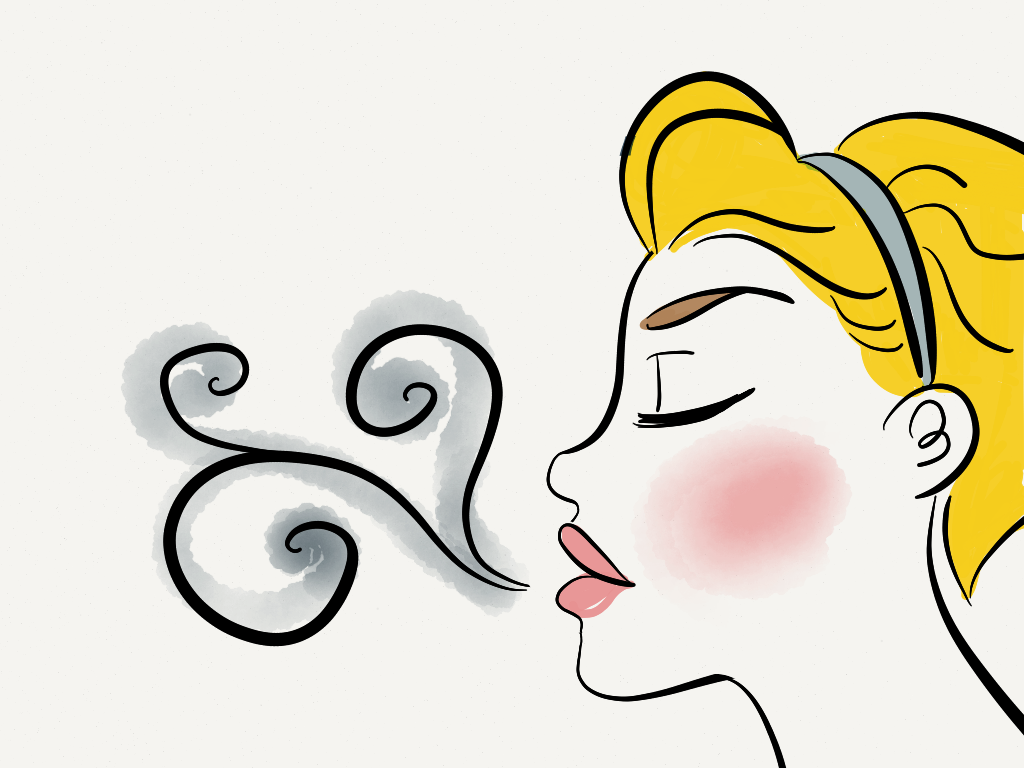 Mindful Breathing Exercise – Centering
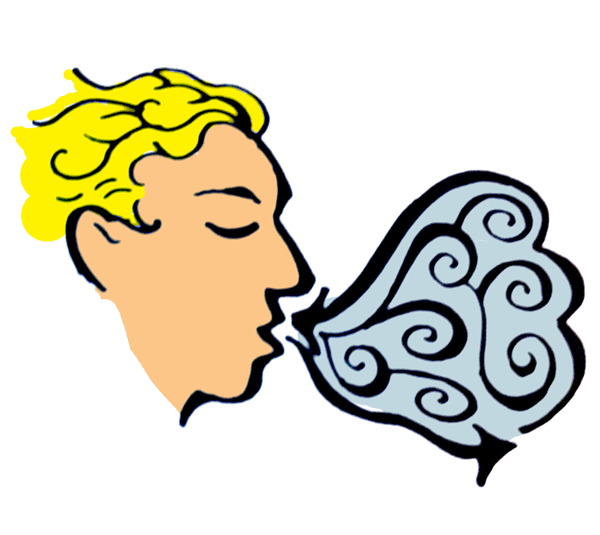 Time required: 2 minutes
The trick is to shift from “doing” to “being”
Let’s start by doing the following...
Sit with a straight position, as comfortable as possible
It helps if you close or semi-close your eyes
Let’s not worry about time
And take a minute, only a minute...
To breathe, just to breathe
That simple
I’ll let you know when the time is over.
Just continue breathing
We’ll do a short debrief of what you noticed
[Speaker Notes: Mindful breathing https://www.youtube.com/watch?v=ZE-r-x2T4ok 

This is one way of doing it, getting it depends on the practice of.

Noticing is very important in the practice of Mindfulness.

Noticing where your thinking is, that’s the first step to become more Mindful.]
The sessions are interactive
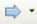 Pointer
Marker
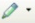 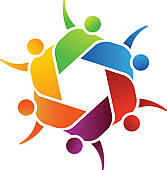 Dyads
Connecting 
& Debriefs
Erase
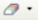 Raise
hand
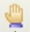 Evaluation
Debrief
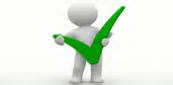 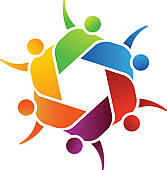 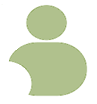 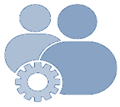 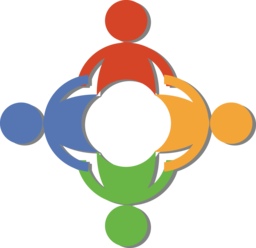 Buddy 
System
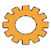 Mark
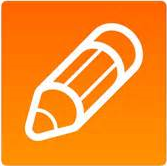 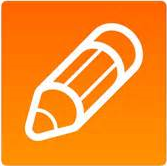 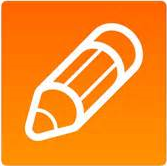 [Speaker Notes: During the sessions, we may or may not use the mentioned functionality or activity]
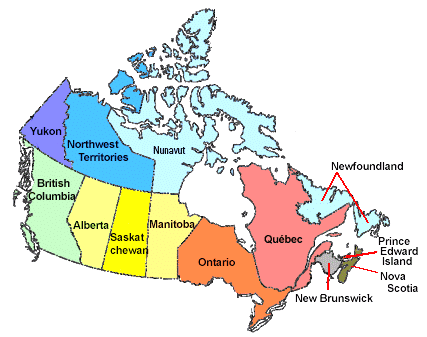 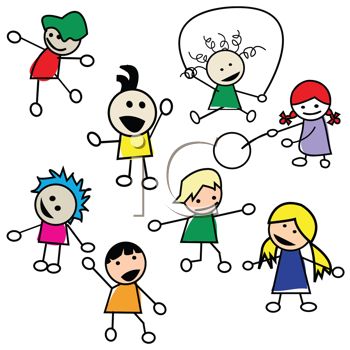 Welcoming
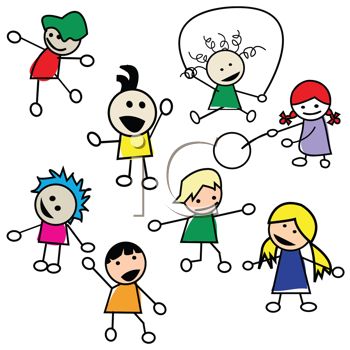 Welcome 
NCR – Next Slide
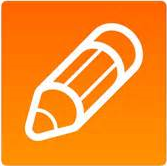 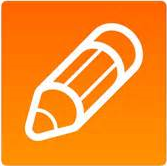 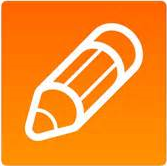 [Speaker Notes: For NCR, wait for the next slide

For all others, using the Marker, place a small mark to indicate where you are connecting from]
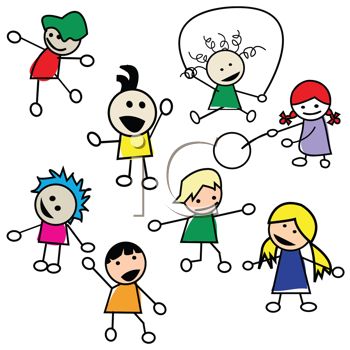 Welcoming
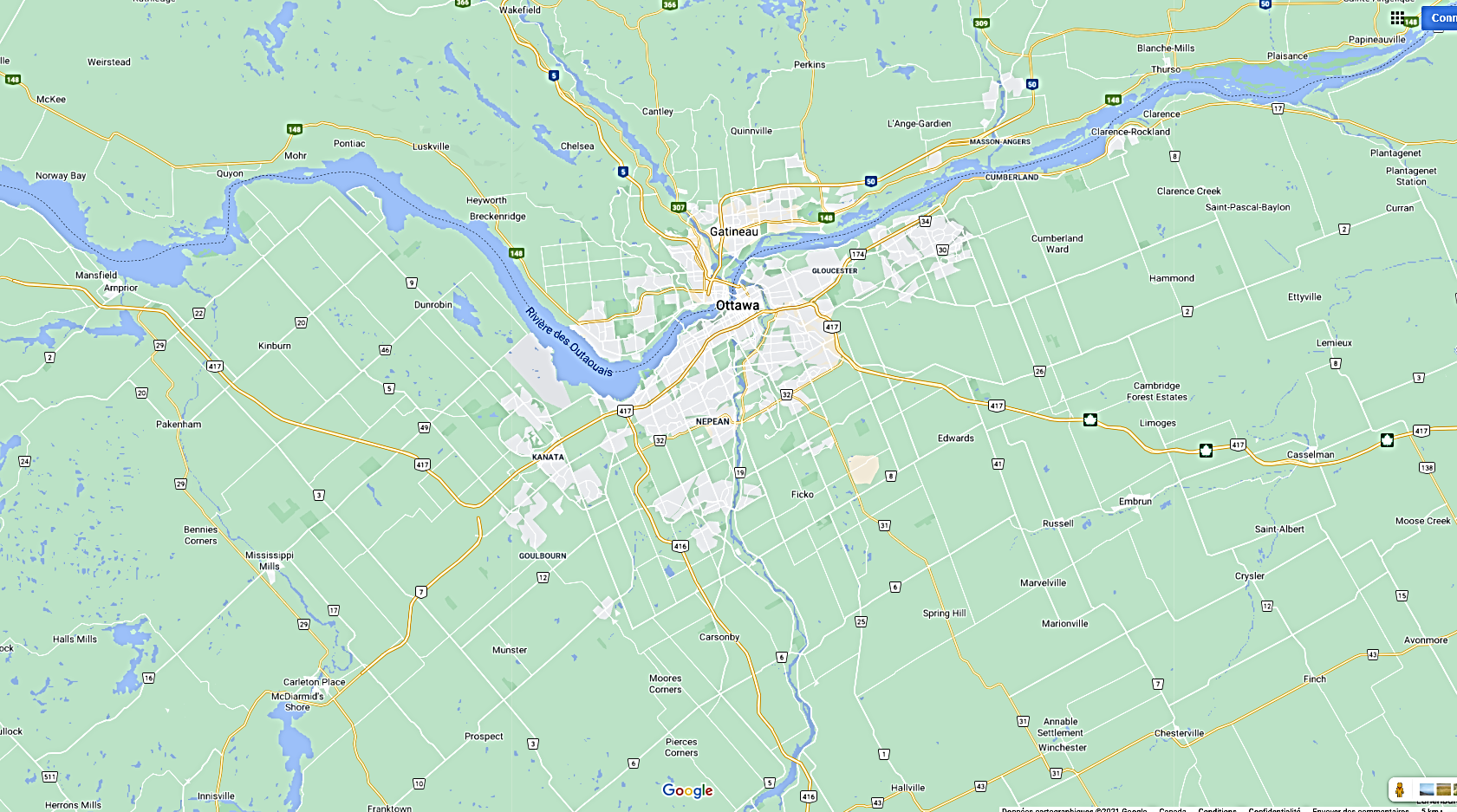 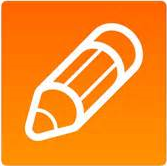 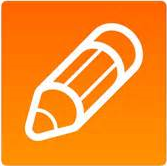 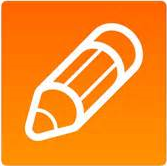 [Speaker Notes: Carme 1-6]
Agenda - Week 1 – (focus and clarity)
Centering – Breathing exercise – 2 minutes (done)
Welcoming (done)
Miscelaneous (done)
Etiquette / Structure / Cohort / Recordings
Main goal of the Program / Target Audience
Today’s Objective
Snail Model
The importance of “Connecting” & Buddy System
Gratitude Journaling
Practice: 5 min body scan
Your take away assignment for week 1.
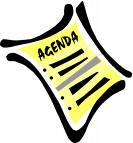 [Speaker Notes: Alejandro 7 – 18
Be advised: Today session will be the most boring… me talking most of the time]
Etiquette
What would we like to see happening in our sessions?
Active participation
Active Listening
Having fun
Respect
Confidentiality 
Punctuality
Consider and treat this virtual classroom and the Cohort as safe spaces
We follow the Values and Ethics Code for the Public Sector
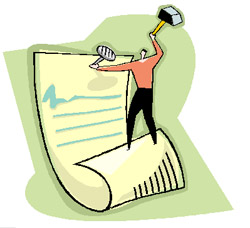 [Speaker Notes: Webcams are welcome, please avoid eating while your webcam is open

Anything else? Type it in the chat]
Structure of the sessions
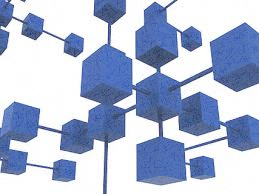 Centering exercise and check-in
Review of objective / agenda
Share techniques, discuss a bit of the science
Mindful exercise and debrief
Your practice for the week
2 minutes
2 minutes
5 - 25 minutes
5 - 25 minutes
5 minutes
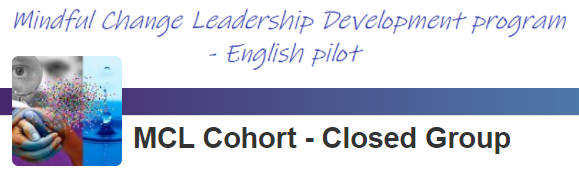 The Cohort
We have aprox 200 people registered to this program, thus I’d consider this to be a MOOC (Massive open online course - Wikipedia)
To support your learning experience, we will be using the “MCLD Cohort”, a GCCollab closed group (already registered?)
The Cohort is a safe space
The Cohort is for registered participants to the program, it serves:
To leverage the collective knowledge
A place where you can ask questions
As a community to share your experience
Review the recording (with comments)
Past « graduates » are invited.
[Speaker Notes: Massive open online course – Wikipedia

Past « graduates » will be invited]
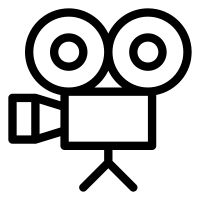 Session Recordings
Sessions will be recorded for sharing further via the Cohort:
Be assured, if ever there is something sensitive recorded, at the petition of those interested, the recording will be edited before posting
The breakout rooms are not recorded, thus what is said in small groups stays there
The recording is also very helpful in case you miss a session.
[Speaker Notes: Massive open online course - Wikipedia]
Main Goal of the Program
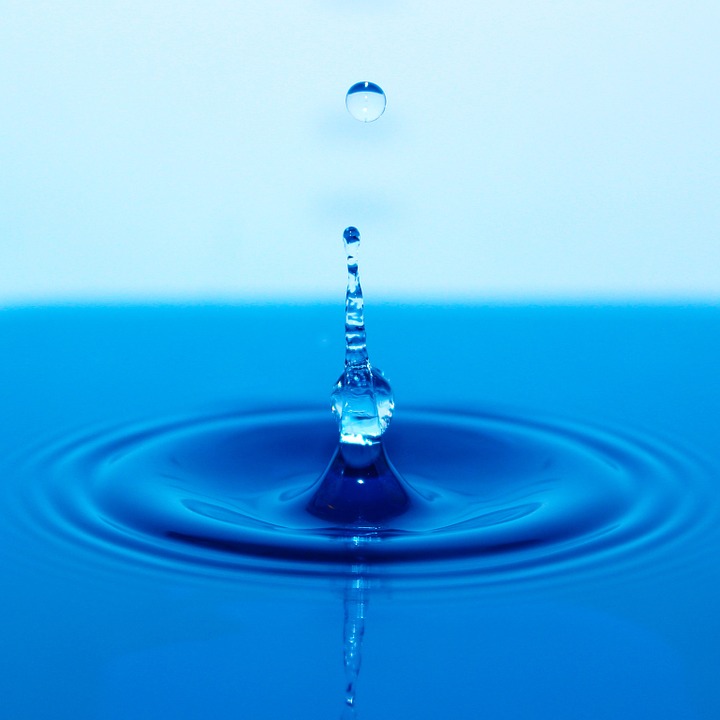 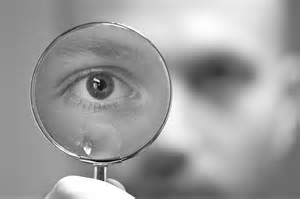 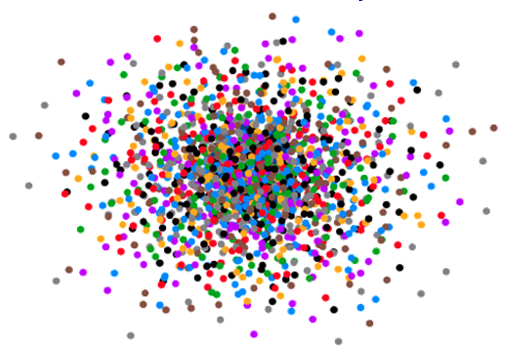 That you develop your
Mindful 
Change Leadership
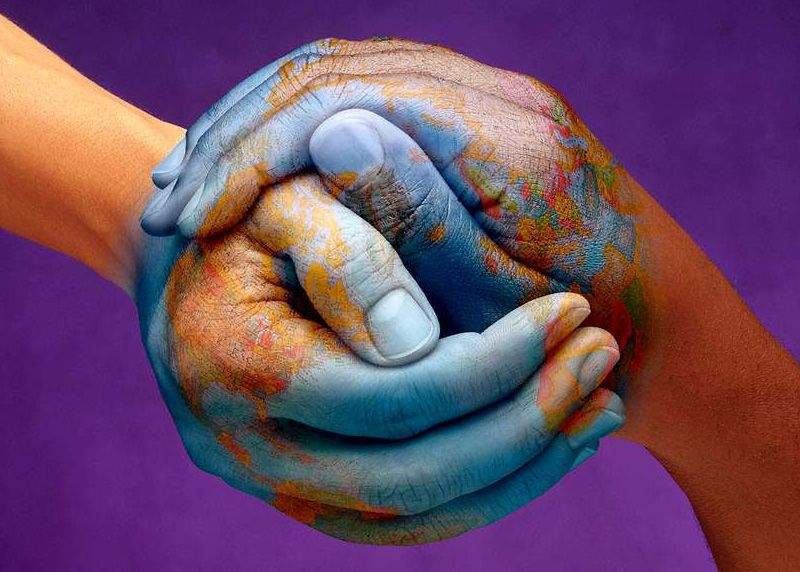 A Mindful Change Leader refers to the person who is present, non judgmental and cultivates several aspects during their interactions. These aspects are visible and tangible in the Mindful Change Leader:
Focus (focus of attention)
Clarity (self awareness & emotional intelligence)
Creativity (innovation & decision making)
Compassion in the service of others (presence, deep listening)
* Adapted from The Mindful Leadership Institute
[Speaker Notes: Adapted from The Mindful Leadership Institute]
Target Audience
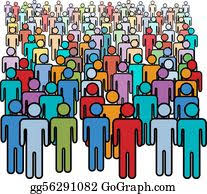 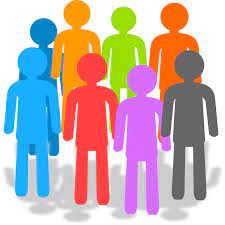 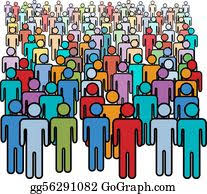 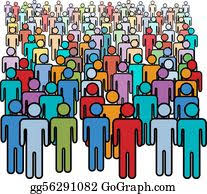 This program is aimed to all public servants who are willing to invest in their selves to develop their self-awareness
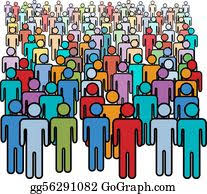 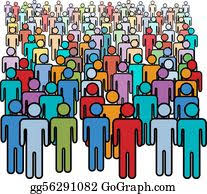 [Speaker Notes: This program is for you! the individual, not to your employees / bosses / communities / other trainings / or other people who think may benefit or need this program
This program is for those wishing to take it, meaning voluntary joined the program]
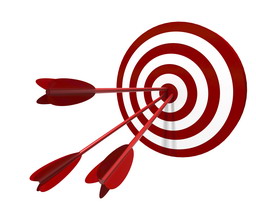 Today’s Objectives
Understand this program is a workshop, very hands on and there is a bit of homework to do every day, the idea is that you have the support for you to experience it in a welcoming environment, week by week, step by step, in community via this weekly sessions & the Cohort
The objective of today’s session is to familiarize with the way these sessions will be offered, to know the structure of the sessions and start your first week of your practice.
What’s the difference betweenMindfulness	 and 	Meditation?
*The way I see it
~ Time of exercise, the objective, and the experience ~
20 minutes to an hour
Engage in reflection or contemplation
Could be mind shifting
5 minutes
Relax and realise
Self-awareness
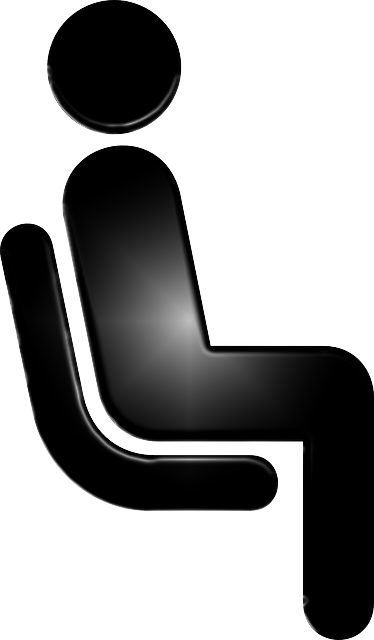 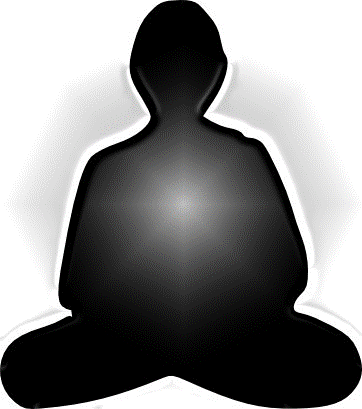 [Speaker Notes: This is, in my personal experience...

The core are the same, focus on your breathing. A way to compare them are:
 The extent of time you typically take to do an exercise
 The objective you aim for or achieve doing an exercise
 The experience you perceive while doing the exercise

And keep in mind, Mindfulness is simple, not easy though

 “Mindfulness is defined as being attentive and aware, non-judgementally, whereas meditation is engaging in a mental exercise...”  - Wikipedia http://en.wikipedia.org/wiki/Mindfulness_(psychology)
 “Mindfulness means presence of heart” - John Kabbat Zinn https://www.youtube.com/watch?v=xoLQ3qkh0w0
 “Meditation” noun the action or practice of meditating.
 “Meditation” is a practice in which an individual trains the mind or induces a mode of consciousness
Forms: Buddhist meditation, Christian meditation, Daoist meditation, Jain meditation, Jewish meditation, Meditation in the Ravidasi Faith, Transcendental Meditation – Wikipedia

 "Mindful meditation: Training the brain on attention and meta-attention with the purpose to develop Emotional Intelligence"
 "Meta-attention: attention of the attention, being able to know that your attention has wandered away“
Tan, C (2013). Search Inside Yourself. NY; page 30. 

Mindfulness: like the body scan we just did. 
 Takes about 5 minutes
 The objective is to relax and realise what’s going on in your mind
 The experience could vary from person to person, but basically is a self-awareness experience

Meditation: having a practice of sitting and observing your breathe
 May start by sitting 5 minutes for beginners
 A good 20 minutes for those with an established practice, up to 8 hours a day in some days long retreats
 The objective is to engage in contemplation or reflection. 
 The experience could be mind shifting]
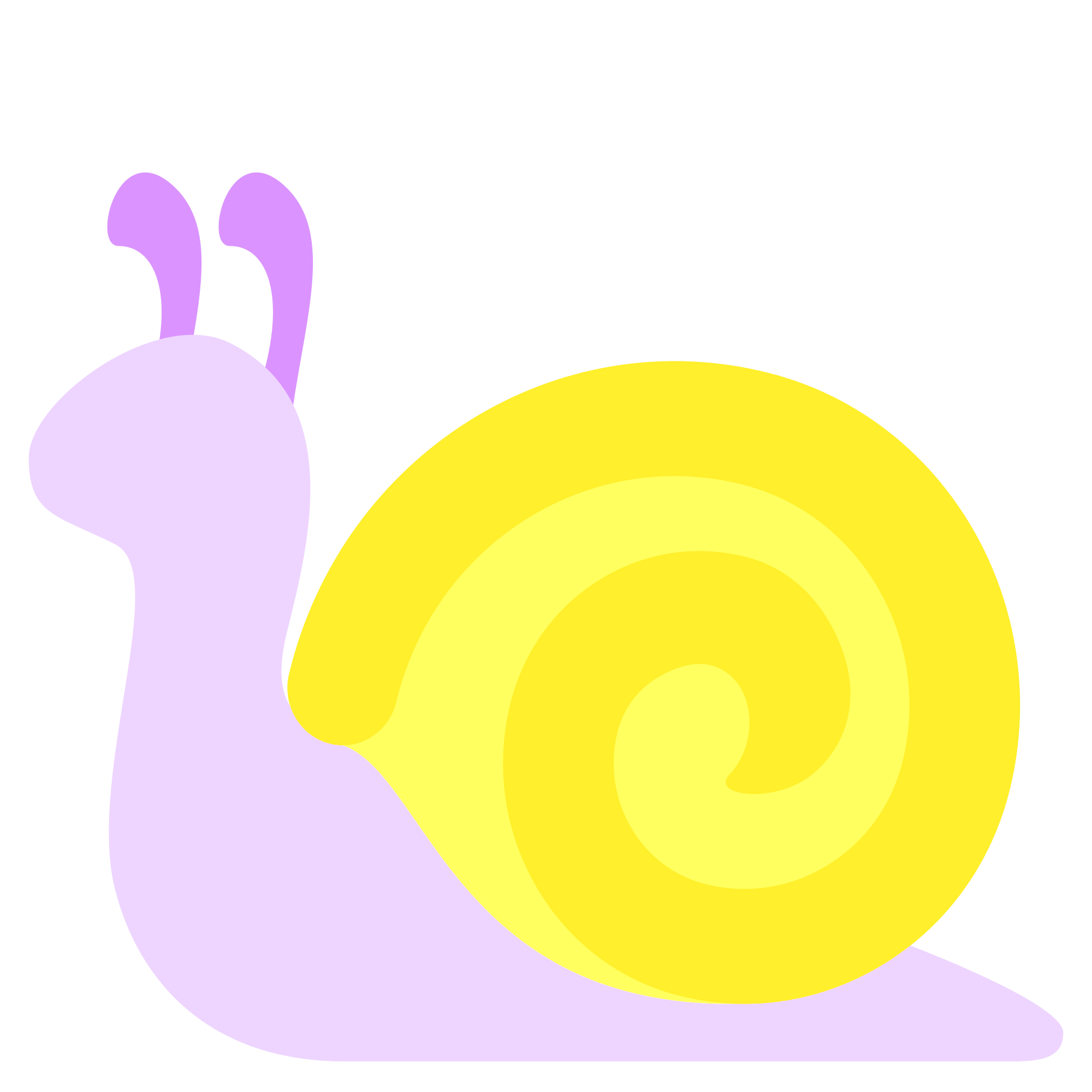 Snail model – From unaware to unaware
Desired
Unaware - Desired
Aware - Desired
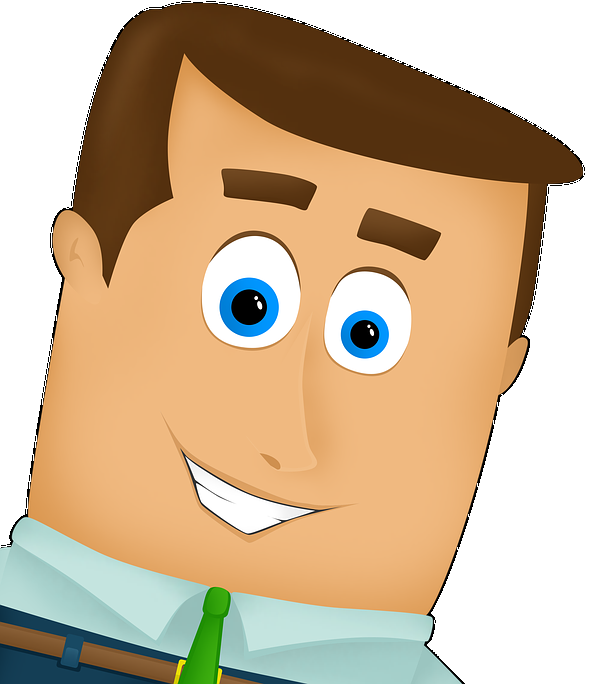 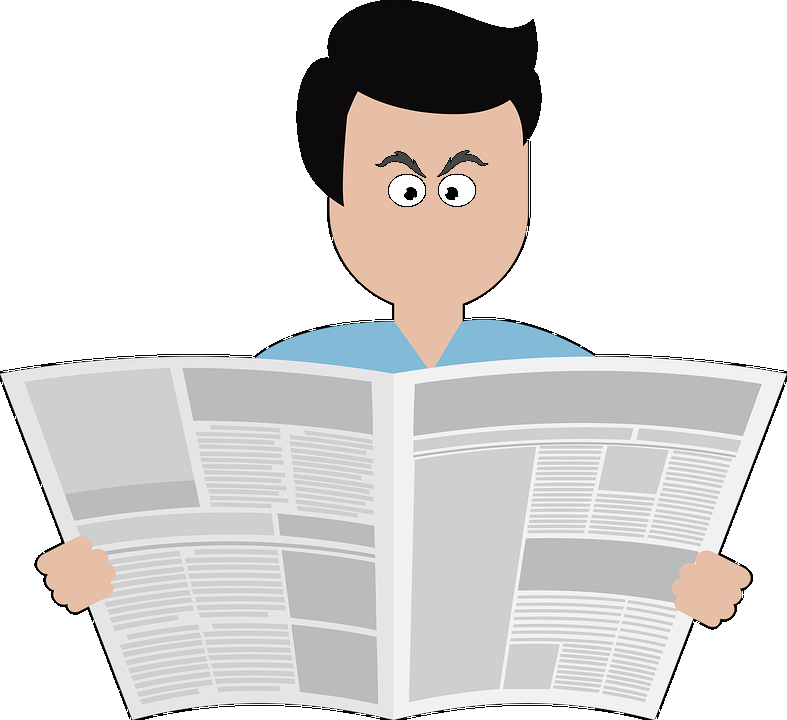 Behaviours
D i s r u p t i o n
Aware
Unaware
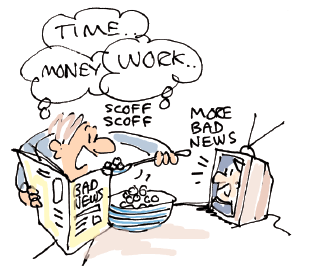 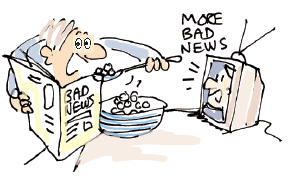 Aware - Undesired
Unaware - Undesired
Undesired
[Speaker Notes: The disruption (or awakening) could’ve happened before this program
As mentioned, this program is focused on self-awareness, and practice

Adapted form https://en.wikipedia.org/wiki/Four_stages_of_competence]
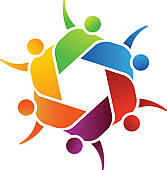 The importance of “Connecting”
How do you see us connecting throughout the weeks of this program?
During the session by Dyads, Debriefs (breakout rooms & plenary)
Buddy System
Cohort
The idea is to use all the tools for reflection and engagement
By sharing your experience, what you notice, a reflection, a learning, an opportunity; all of these are what gives life to the platform.
Throughout the program
Dyads
Dyads
Dyads
Dyads
Dyads
Dyads
Dyads
Dyads
Debriefs
Debriefs
Debriefs
Debriefs
Debriefs
Debriefs
Debriefs
Debriefs
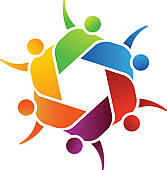 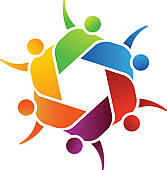 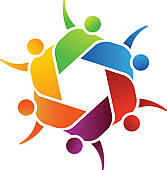 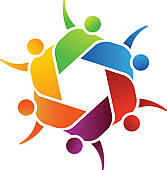 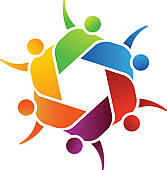 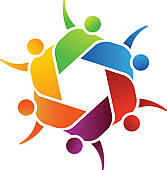 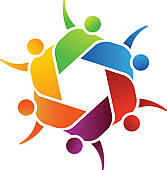 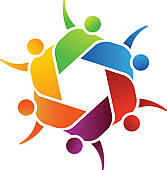 Week
1
Week
8
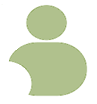 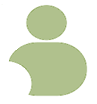 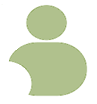 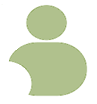 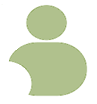 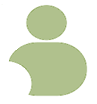 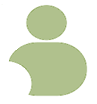 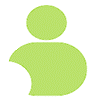 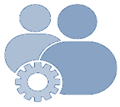 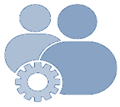 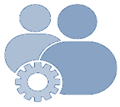 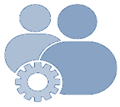 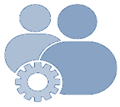 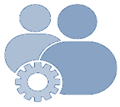 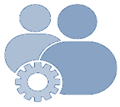 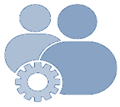 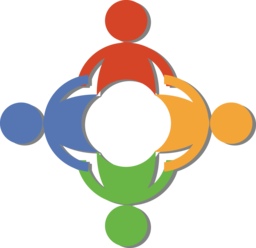 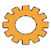 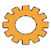 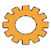 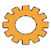 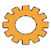 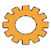 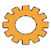 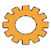 Buddy System
[Speaker Notes: Alejandro 7-18]
The buddy system (1/2)
To increase support and accountability
You are expected to touch base with your buddies once a week, during that conversation, you will:
Discuss what you found during the week
Recommended 20 minutes call (5 mins for each, you can discuss what you found interested, what was challenging, what you like the most)
Buddy System
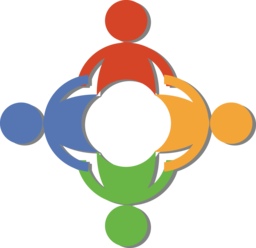 [Speaker Notes: Carmen 19-end
MCLD program English 2022 – Buddy System.xlsx
https://wiki.gccollab.ca/images/6/63/MCLD_program_English_2022_-_Buddy_System.xlsx]
The buddy system (2/2)
Introducing Yourself with your Buddy System:
Considering language preference, you were pre-assigned to a breakout room (email sent last Friday), and in the next 5 minutes you will:
1 minute per person
Quickly introduce yourself
Mention something you’re passionate about, a hobby you have, or something of your interest
Later on, you get in touch to agree on a date and time to connect on a weekly basis
You can later consult who your buddies are by checking this file: MCLD program English 2022 – Buddy System.xlsx
Buddy System
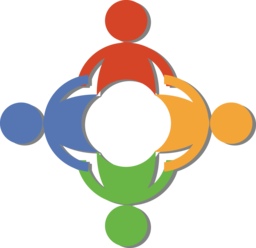 [Speaker Notes: MCLD program English 2022 – Buddy System.xlsx
https://wiki.gccollab.ca/images/6/63/MCLD_program_English_2022_-_Buddy_System.xlsx]
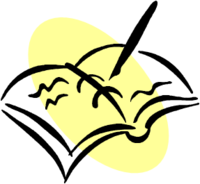 Gratitude journaling
Take a notebook that will serve you as your journaling reflection or diary – this is personal
Take a couple of minutes to write down what you are grateful for
This could be in bullet form
Even 2 or 3 things per day will do
They can be simple things you did or noticed during the day
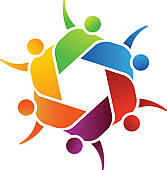 http://greatergood.berkeley.edu/article/item/how_to_upgrade_your_gratitude_practice
[Speaker Notes: If you seem to be stuck, start writing whatever is in your mind, even something like "I’m supposed to write smething, and my mind is blank. Not sure what to write. What am I greatful for? What is the littlest of the things I’m grateful for?" and something will come any time. When that happens, feel free to leave your sentece interrupted as you are capturing what you’re grateful for.

I’ll start the timer now.

In debrief groups, share what you noticed, what you found challenging, what amazed you, any other thing you’d like to share. 5 mins, go… with similar time distribution. 1 min introduce  yourselfs (name, where are you from), 1 minute each for sharing]
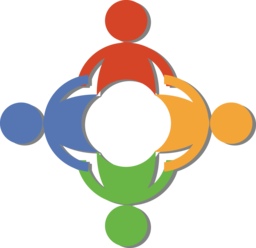 Your turn for week 1
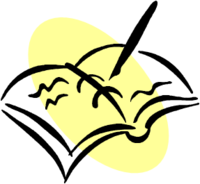 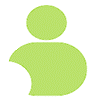 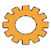 Connecting – once a week with you buddies
Recommended 20 minutes call: 5 mins for each, you can discuss what you found interested, what was challenging, what you like the most
Gratitude Journaling – daily
This could be in bullet form, even 2 or 3 things per day will do, They can be simple things you did or noticed during the day
Practice 5 mins body scan – dailyhttps://archive.org/details/BodyScan6minsBhttp://elishagoldstein.com/videos/sitting-with-awareness-of-thoughts/​
In case you have a question, a comment or want to share something, please do so via the Cohort
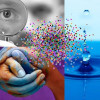 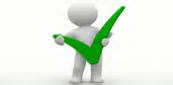 [Speaker Notes: http://marc.ucla.edu/mindful-meditations]
Practice – The basics (1/2)
The intention of being (as opposed to doing)
Posture: sit with a straight back, as comfortable as possible, as if your head is pending from the top 
in the chair that you are sited, or cross legged if you feel comfortable
slightly tuck your chin
Mindset: keep an open mind, feel the experience
You experience may vary each day, all is good
Focus on the breathing
Notice
It is about feeling the way you feel, about noticing without judging
have no expectations
have no judgement
have a beginners mind
be an observer... the mind may be busy and noisy, just observe it
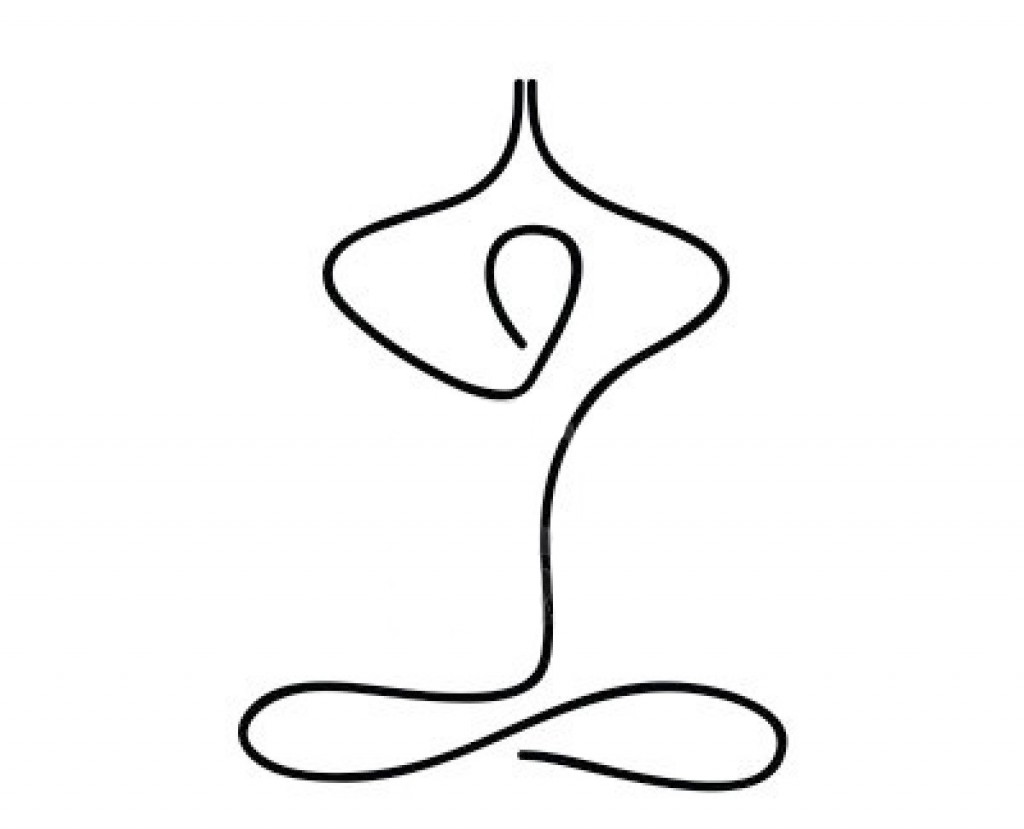 [Speaker Notes: http://www.thecalmmonkey.com/#!meditation-recordings/g6x73]
Mindful exercise – Body Scan (2/2)
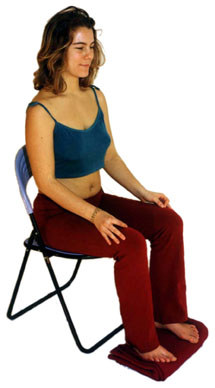 Time required: 5 minutes
Let yourself experience the exercise
Sit as comfortable as possible in a straight position
Feel free to close your eyes

Follow my voice as I lead you through the exercise
Then, we will do a short debrief of what you noticed.
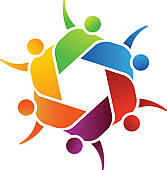 [Speaker Notes: With your back straight, sit as comfortable as possible
Gently bring attention to your breath, no need to change the way you’re breathing, just notice it
Stay there for a few seconds
Now, direct your breath and attention to
 Your toes, breath in, breath out
 Your feet, in and out, notice what you feel
 Every time your attention wanders away, just bring it back gently
 Your lower leg, in and out and your upper leg, and notice what you feel
 Direct your breath towards your waist, in and out
 Your lower back, your abdomen
 Your upper back, chest
 Now direct your breath and attention to your shoulders, breath in, breath out, and notice
 Your arms, your hands and fingers, in and out
 Back to your shoulders, and neck, noticing
 Your head, your scalp, breath in and out
 Focus on your face, your eyes, nose and mouth. Your jaw, noticing
 Stay there for a few seconds, breathing in and out
 Now, come back… and open your eyes.

Debrief: What did you notice?]
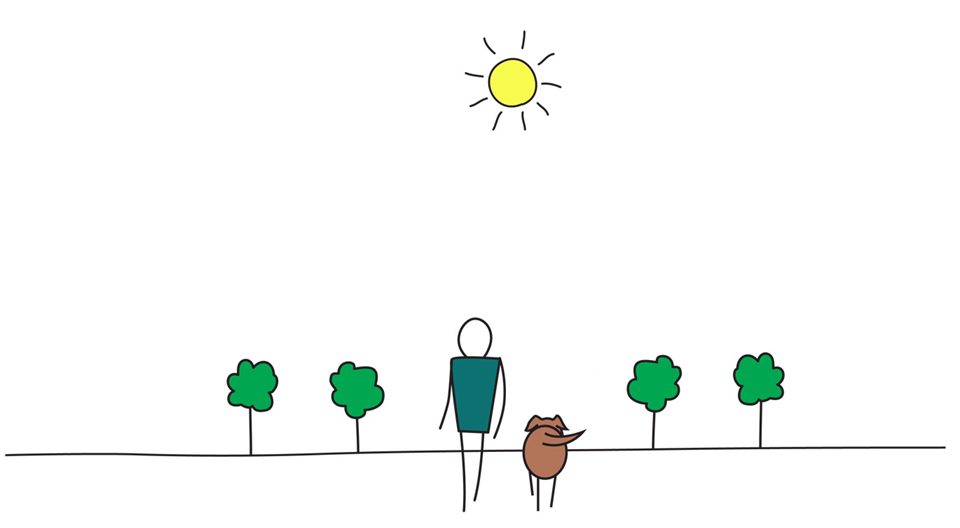 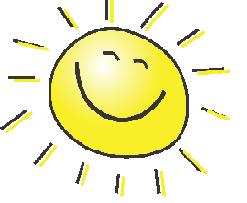 Be Mindful, Be Happy / 
Prenez conscience, soyez heureux
[Speaker Notes: Aprox 15 mins for debriefing in Breakout rooms, randomly assigned.
Share how the experience went for you, if you had some insights.
Be conscious of the time, share it wisely.
When you’re finish, simply exit the breakout room and the session.]
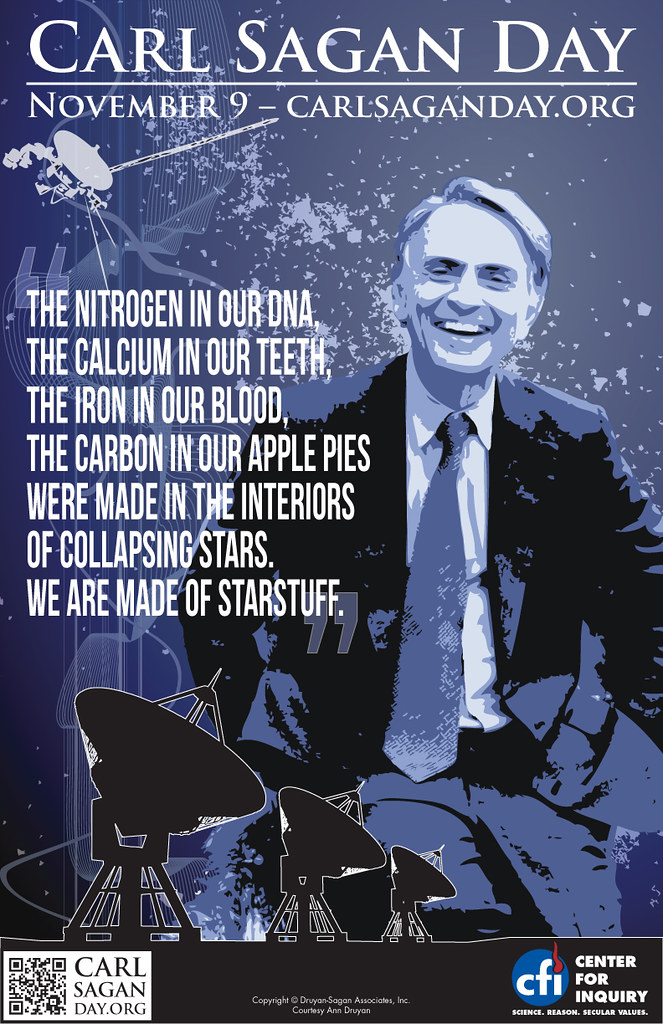 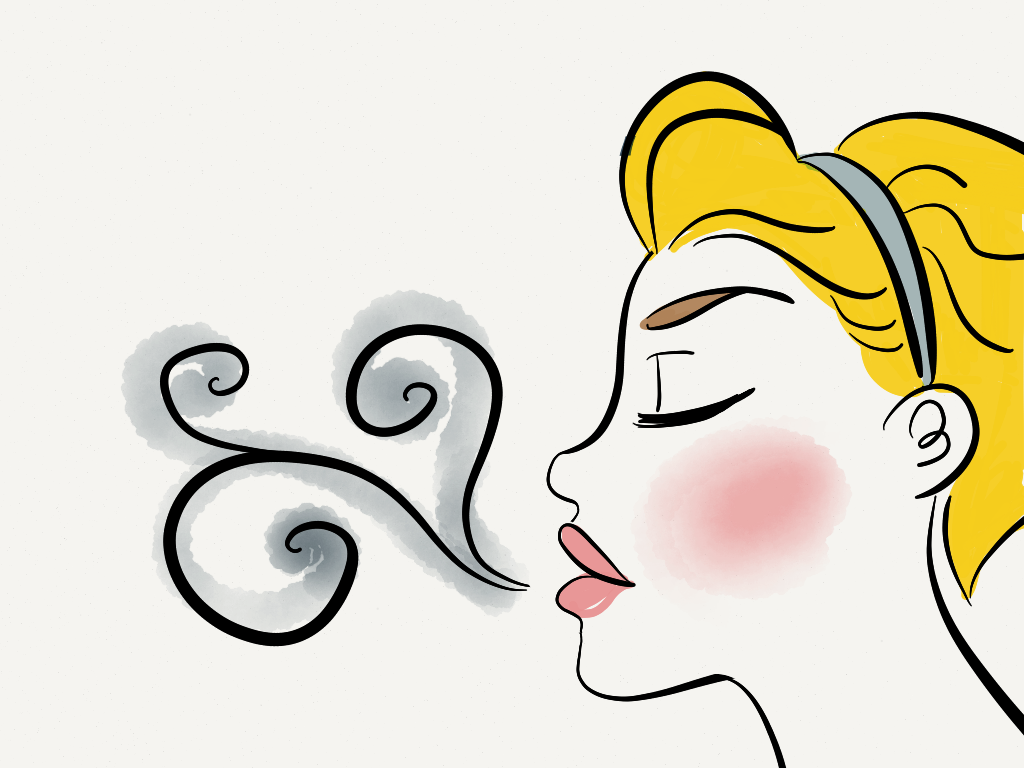 Mindful Breathing Exercise – Breathing
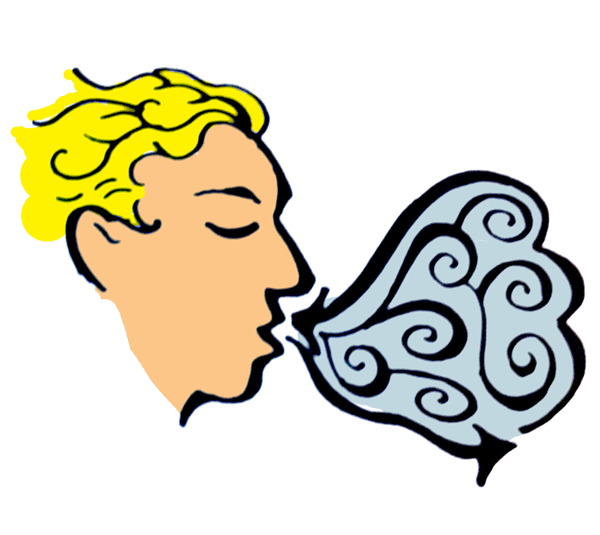 Time required: 5 minutes
The trick is to shift from “doing” to “being”
Let’s start by doing the following...
Sit with a straight position, as comfortable as possible
It helps if you close or semi-close your eyes
Let’s not worry about time
And take a minute, only a minute...
To breathe, just to breathe
That simple
I’ll let you know when the time is over.
Just continue breathing… for one more minute
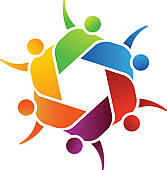 [Speaker Notes: Mindful breathing https://www.youtube.com/watch?v=ZE-r-x2T4ok 

This is one way of doing it, getting it depends on the practice of.

Noticing is very important in the practice of Mindfulness.

Noticing where your thinking is, that’s the first step to become more Mindful.]